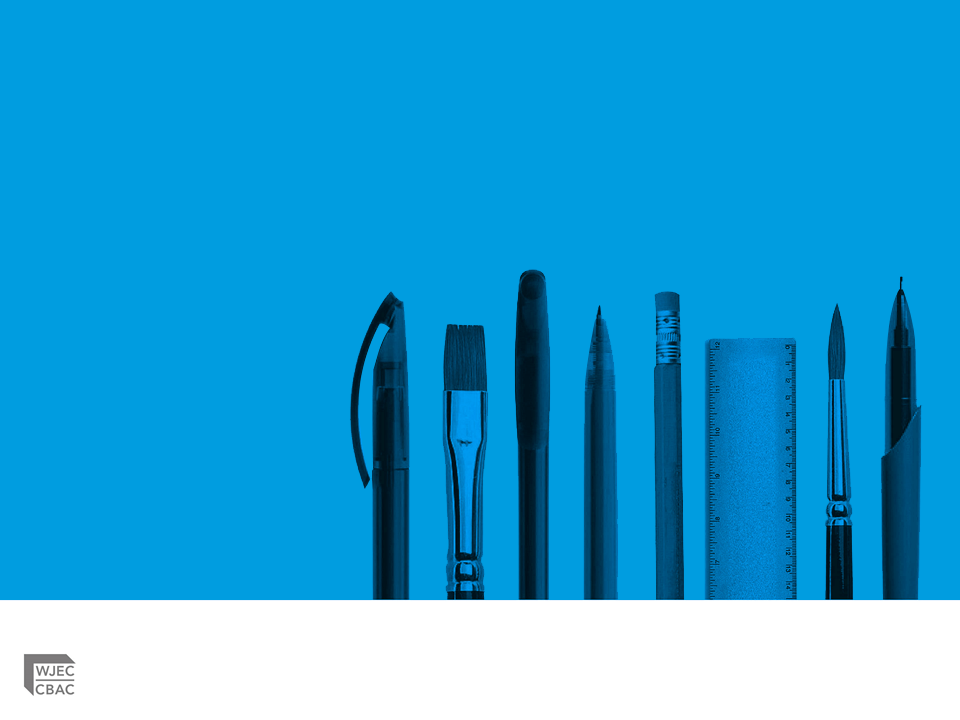 WJEC AS & A LEVEL ENGLISH LITERATURE 
CPD AUTUMN 2016
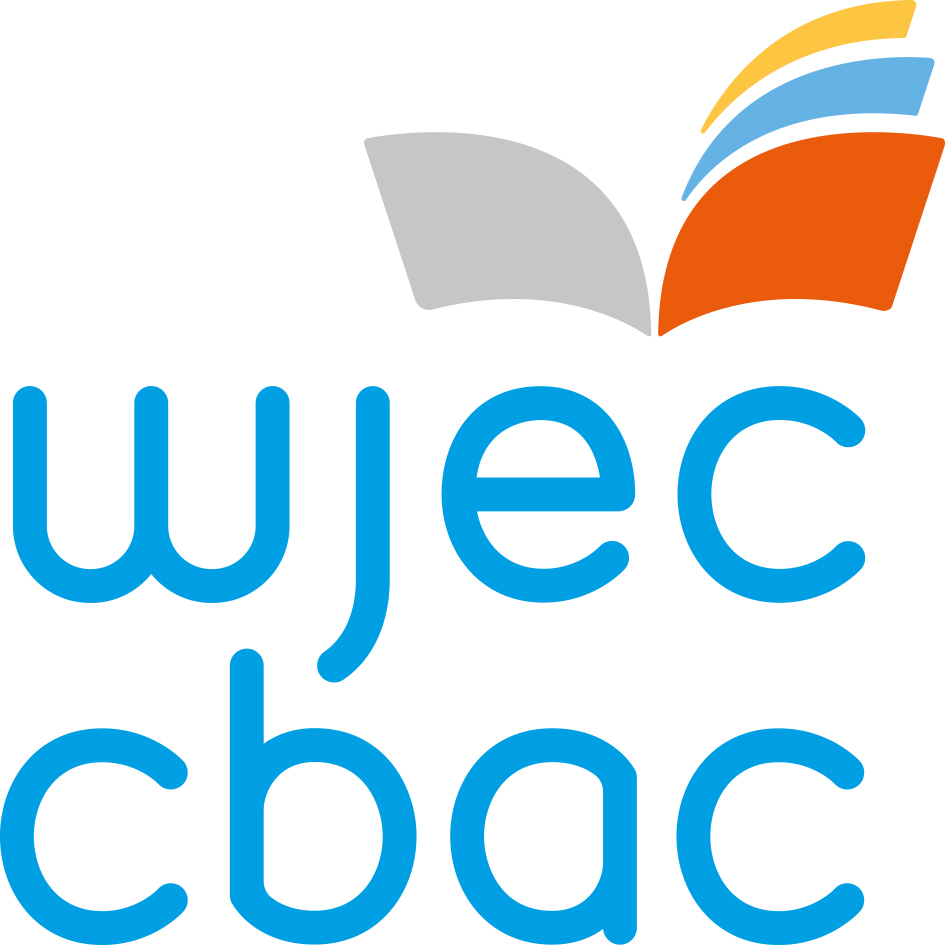 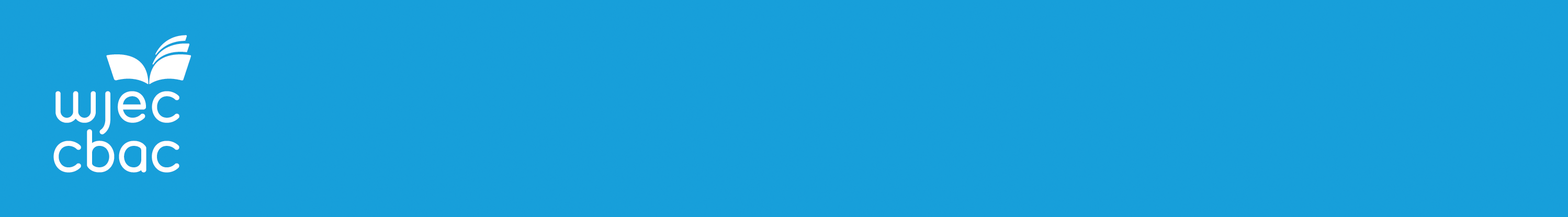 AS English Literature: Examiners’ Feedback
Short answer extract questions:
Targeting AO1 and AO2
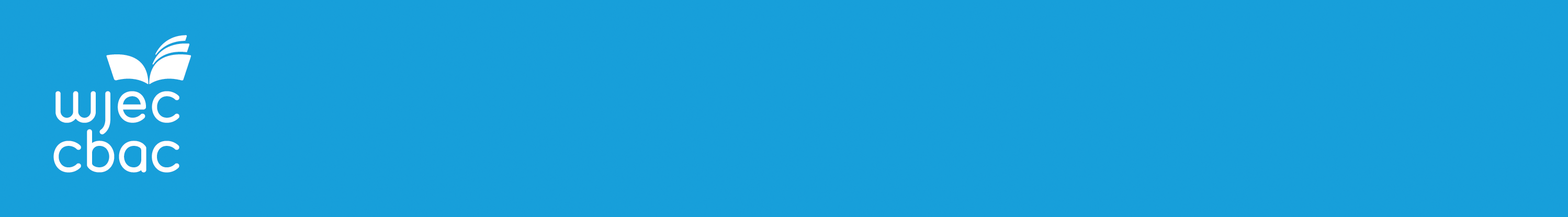 Do:
Don’t:
Remember only AO1 and AO2 are assessed here
Focus closely on extract. Can allude briefly to wider novel for AO1/AO2 but no requirement to contextualise extract within whole text unless relevant to task
Hit the ground running and make each word count. Avoid wordy introductions which just repeat the question 
Engage with the task: if question relates to ‘relationships’, it is not sufficient to give separate character studies or discuss plot instead
‘Dig into’ quoted text, analysing how meaning is conveyed: why the writer chose that word or device; what’s the effect?
Keep genre in mind for AO2: narrative technique
Stray too far from extract to other parts of novel
Include description of events leading up to extract, especially if not directly related to question
Waste precious time commenting on context (AO3) or other views (AO5) which are not assessed here
Ignore the task or focus of question
Only use embedded quotation in order to produce a narrative re- telling of the extract with very limited analysis. 
Plod line-by-line from start to finish making links with rest of text 
Focus too much on foreshadowing of future events which may make a valid point for AO2 but can lead away from close focus on the extract
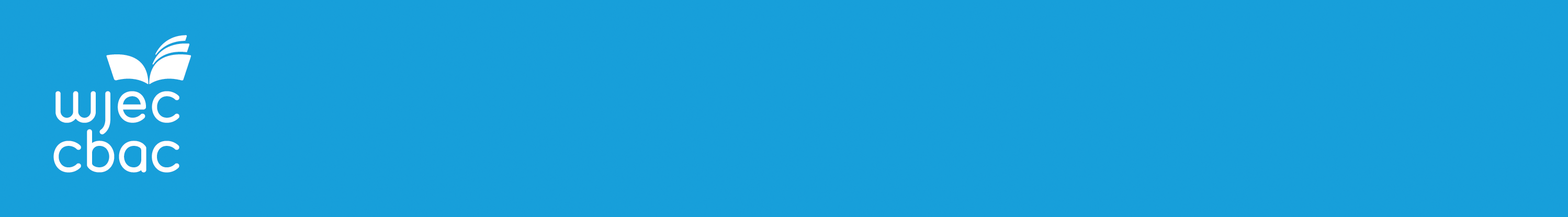 Longer Essay responses: AO1 and AO2
Don’t:
Do:
Read question carefully 
Take time to consider approach and plan briefly
Engage directly with task. 
Try to gain overview rather than just giving series of examples from text
Stay focused. Use start and end of paragraphs to develop argument. 
Learn quotations; even in closed text essay responses brief, relevant textual support is expected
‘Dig into’ quoted text used as support
Limit number of English Language terms which can distract from focused literary analysis
Develop argument: brief, undeveloped responses  mean low marks
Ignore or change focus of task to write about different topic 
Regurgitate a rehearsed answer which isn’t an individual or specific response to question
Rely too heavily on extract from part (i) in two part questions
Quote text without comment or analysis
Allow response to become narrative or simply commentary of meaning
Make unsupported assertions 
Make exaggerated or unrelated claims about devices eg verse form, enjambment, caesura, etc.
Spend too long on any question
1
Try to use AO2 as a springboard for the other AOs so that context, connections and other readings are co-dependent rather than tagged on.
Longer Essay responses: AO3
Do:
Don’t:
Allow context to drive the response
Drift into lengthy discussion of historical/social context not closely integrated with literary analysis of text 
Lose line of argument and literary focus of task
Forget that knowledge of context will not be rewarded in its own right 
Fall back on sweeping generalisations or vague assertions: ‘All Victorian women were…’
Rely too heavily on writer biography for context: it can be informative but must be handled carefully and clearly linked to wider context or AO5 as possible reading
Ignore contextual steer in task and fail to address AO3 altogether.
Keep key AO3 descriptors in mind: the significance and influence of context
Start with the text 
Remember: TASK – TEXT – CONTEXT
Ensure that context is used to support literary response to texts and linked closely to AO1 and AO2
Link specific contextual influences directly to textual support
Consider a range of contexts: historical; social; political; literary
Where relevant, remember to consider influence of context on reception as well as writing of texts
AS English Literature: Examiners’ Feedback AO4
AO4 is only assessed in the  Poetry comparison essay (Unit 2 Section B)

✓Planning is essential. Allow time to choose question and poems (at least two from each poet) for links.
✭Poems named in Section A should on no account be used in Section B (Rubric Infringement)

Don’t treat the poems separately. AO4’s  heavier weighting must be reflected in response. 
Attempting to link four poems simultaneously is unwise as it almost inevitably leads to a superficial approach. 
Foreground connections between poems in planning. Best answers are built around key links.
Develop a few important, focused links rather than lots of irrelevant, tenuous or asserted connections.
Focus on literary and thematic links rather than ones based on biographical context. Compare the poets’ techniques in the poems.
Don’t plod through the poems line-by-line. Try to gain an overview and focus on what is important and relevant to the question.
AS English Literature: Examiners’ Feedback
Longer Responses: AO5 – different interpretationsLonger Essay Responses: Longer Responses
Engage with critical view in question.
Keep critical view in mind when planning your approach to the question.
Use critical view to inform and build your own personal response.
You can counter or disagree with the view but this is not a requirement.
Don’t shoe-horn in lengthy critical opinions you’ve memorised. Keep as brief as possible and only include if they’re relevant to the question.
Remember ways to address AO5: 
Engage with other readers’ opinions
Consider other critical perspectives such as feminist, Marxist etc
Offer alternative views of quoted text
Use tentative language
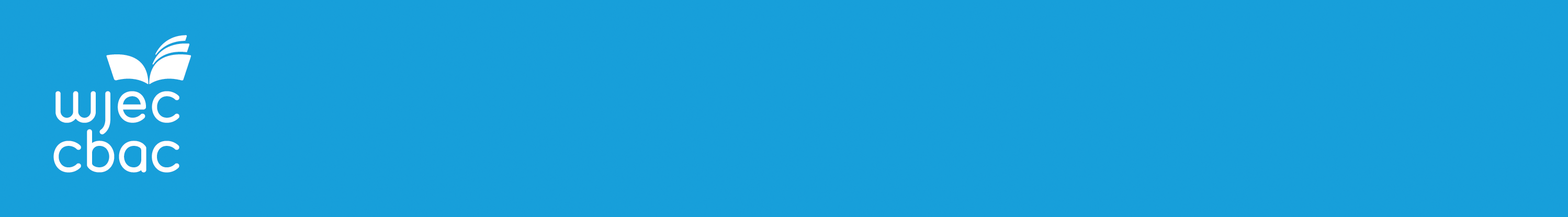 RESOURCES FOR TEACHERS
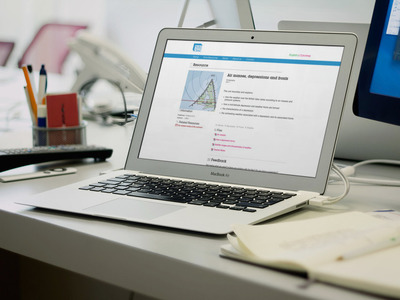 Supporting teaching and learning
wjec.co.uk/qualifications/english
Free subject specific resources available for all to download from our website

resources.wjec.co.uk
Free digital resources to support the teaching and learning of a broad range of subjects

oer.wjec.co.uk
Our free Online Exam Review allows teachers to analyse item level data, critically assess sample question papers and receive examiner feedback
wjec.co.uk/shop 
A vast range of educational resources, specifications, past papers and mark schemes to support the teaching and learning of subjects offered by WJEC
Teacher's Guide
[Speaker Notes: The Teacher’s Guide is interactive and offers examples of approaches to the course. It includes material on integrating context and different interpretations.]
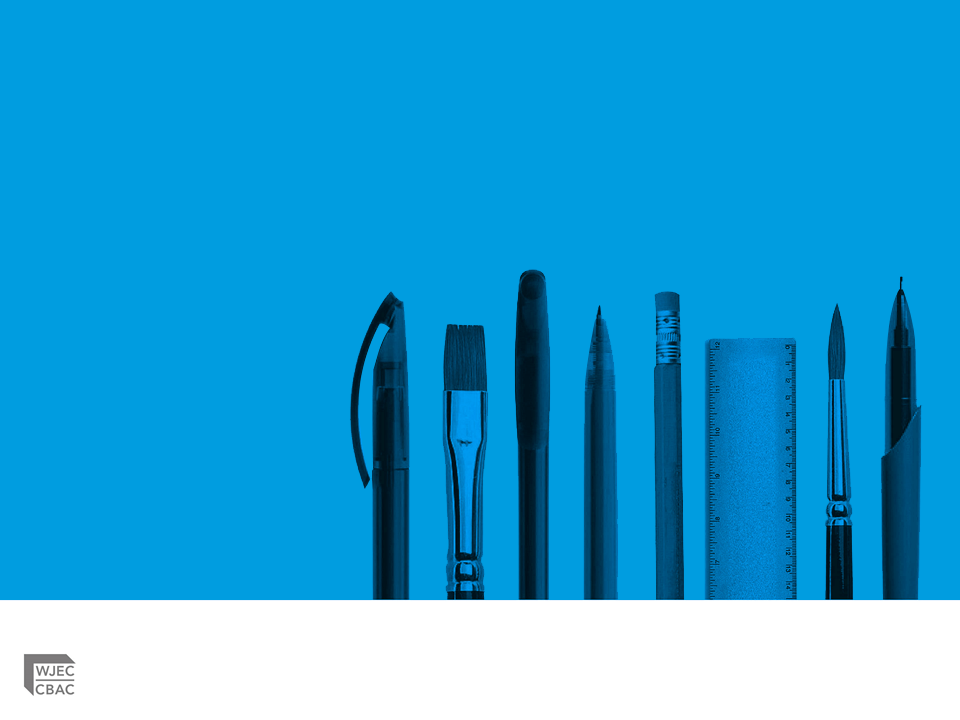 Any Questions?
Contact our specialist Subject Officers and administrative support team for your subject with any queries.  

your.email@wjec.co.uk

@wjec_cbac

wjec.co.uk
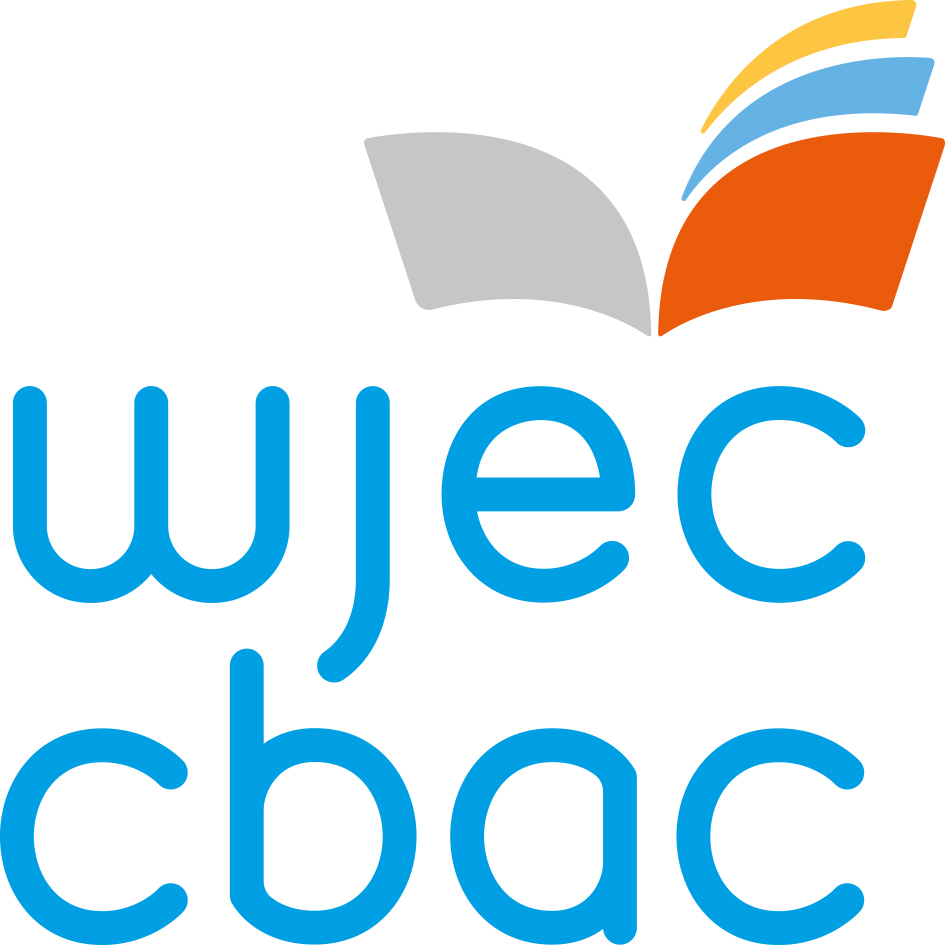